Vesilinnut
Opettele seuraavat vesilintulajit (oppikirjassa s. 112-113)
Sinisorsa
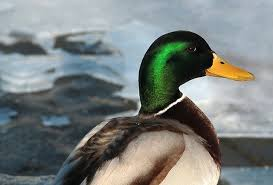 Naaras ruskeankirjava, nokka koirasta tummempi. Molemmilla sukupuolilla sininen siipipeili (sinisorsa).
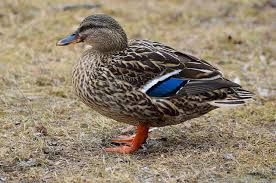 Koiraalla soidinpuvussa metallinvihertävä pää, kaulassa valkoinen rengas. Nokka keltainen.
Haapana
Koiraan pää ruosteenruskea, selkä harmaankirjava/mustavalkoinen.
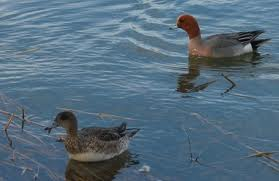 Naaras värittömämpi, ruskeankirjava
Tavi
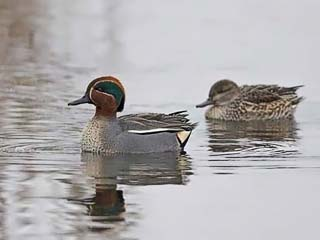 Tavikoiraalla  päässä ruskeaa ja vihreää kapeiden keltaisten raitojen reunustamana. 
Naaras ruskeankirjava.
Tukkasotka
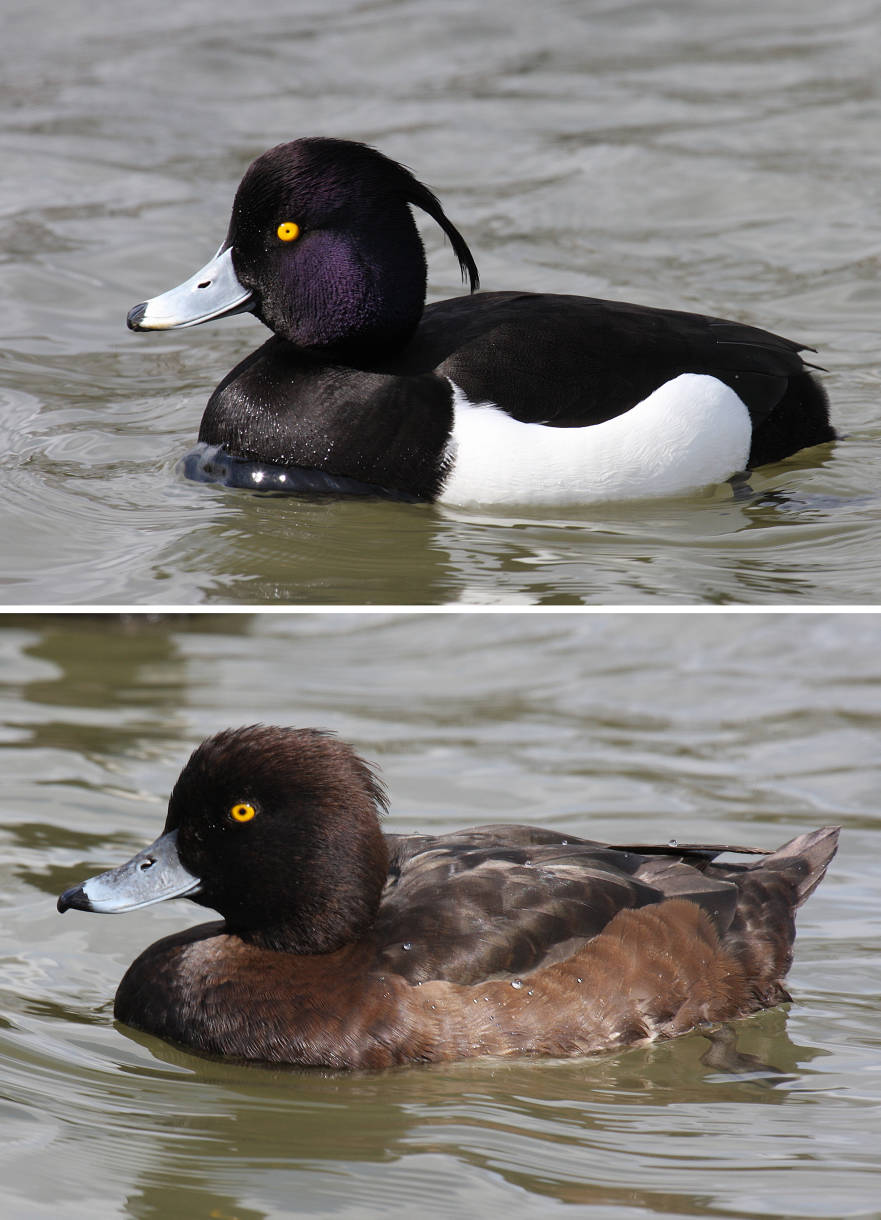 Molemmilla  voi olla ”tukka”, naaraalla se on huomaa-mattomampi tai puuttuu. Nokka harmaa, kärjestä musta. Silmät keltaiset.

Koiraan puku mustavalkoinen (vatsapuolelta valkea), 



naaraan ruskea, ei kirjailua.
Haahka
Kookas lintu. Pää suuri,  kiilan muotoinen. Kaula paksu. 

Koiras mustavalkoinen, 

naaras ruskeankirjava.
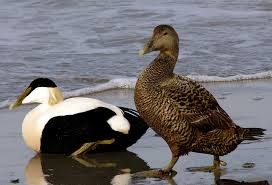 Telkkä
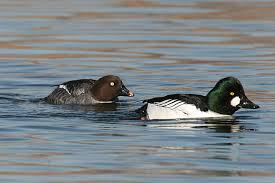 Pää kulmikas, nokka tumma. 

Koiraan (oikealla) pää vihreänhohtoinen, poskessa valkoinen pilkku. 

Naaras (vasemmalla) hieman tummempi, pää ruskea.
Laulujoutsen
Iso valkoinen lintu, molemmat sukupuolet saman näköisiä. 

Nokassa kirkkaan keltaista, pyrstö pyöreä ja lyhyt.
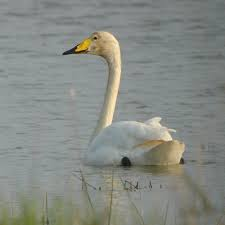 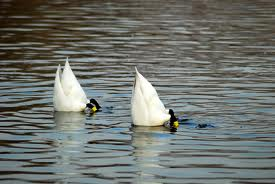 Kyhmyjoutsen
Suuri, valkoinen lintu. 

Nokka oranssi, mustaa enemmän silmien lähellä kuin nokan kärjessä (kuten laulujoutsenella). 

Pyrstö pitkä ja kiilamainen.
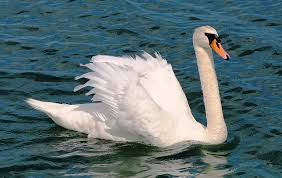 Isokoskelo
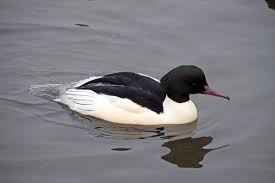 Isokokoinen sukeltajasorsa, virtaviivainen, nokka ohut ja kärjestä koukistuva. 

Koiras mustavalkoinen, kaulan ja pään väriraja jyrkkä.
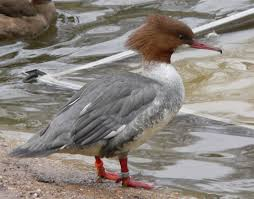 Naaraalla päässä takana töyhtö, pää ruskea. Selkäpuoli harmaa ja alapuoli valkoinen.
Kuikka
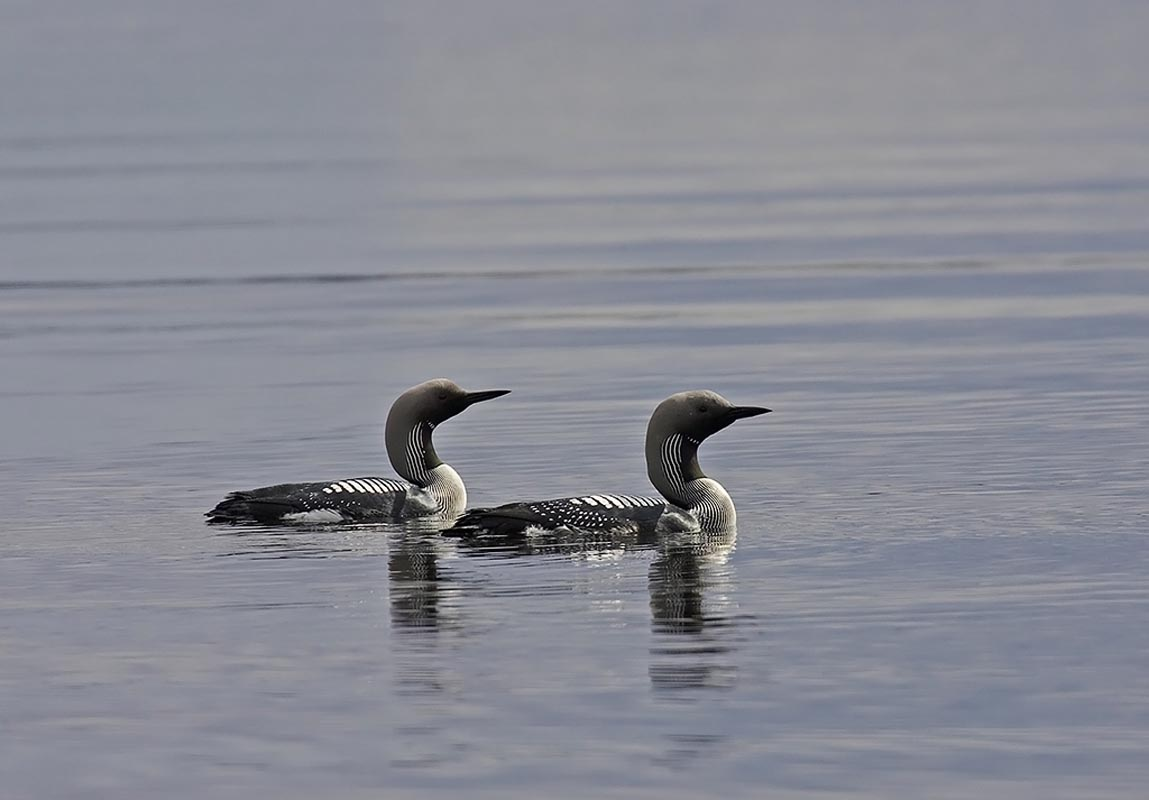 Iso kuikkalintu. Nokka tikarimainen. Kaula pullistuu rintamaiseksi vesirajassa.

Selkä on tumma valkoisin ruutukuvioin, kurkussa mustaa ja vaaleaa kuviointia. Alapuoli vaalea.
Silkkiuikku
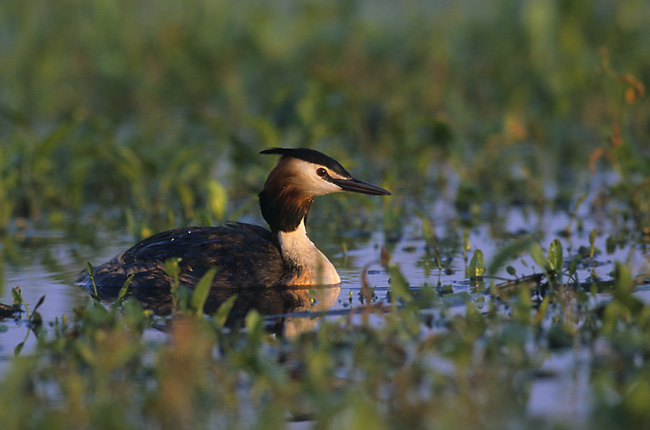 Pitkäkaulainen, terävänokkainen ja töyhtöpäinen lintu (kuvassa töyhtö supussa). Kaulalla tumma ”parta”. Selkä tumma, kaula ja alapuoli vaaleita.
Kalasääski eli sääksi
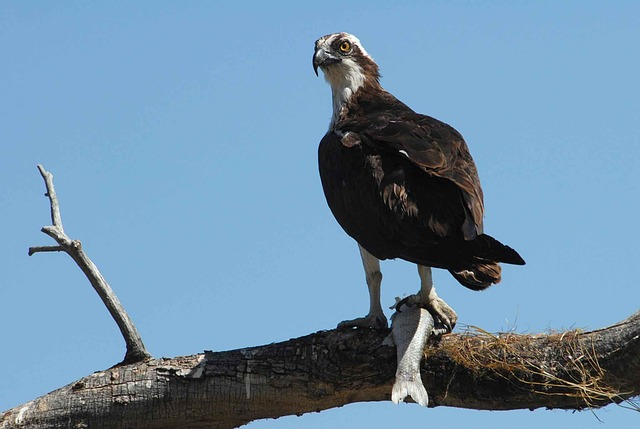 Terävänokkainen ja –kyntinen vaalea petolintu. Selkäpuolelta mustanruskea ja alapuolelta lähes kokonaan valkoinen. Rinnassa on tumma vyö. 
Silmän yli kulkee tumma juova.
Merikotka
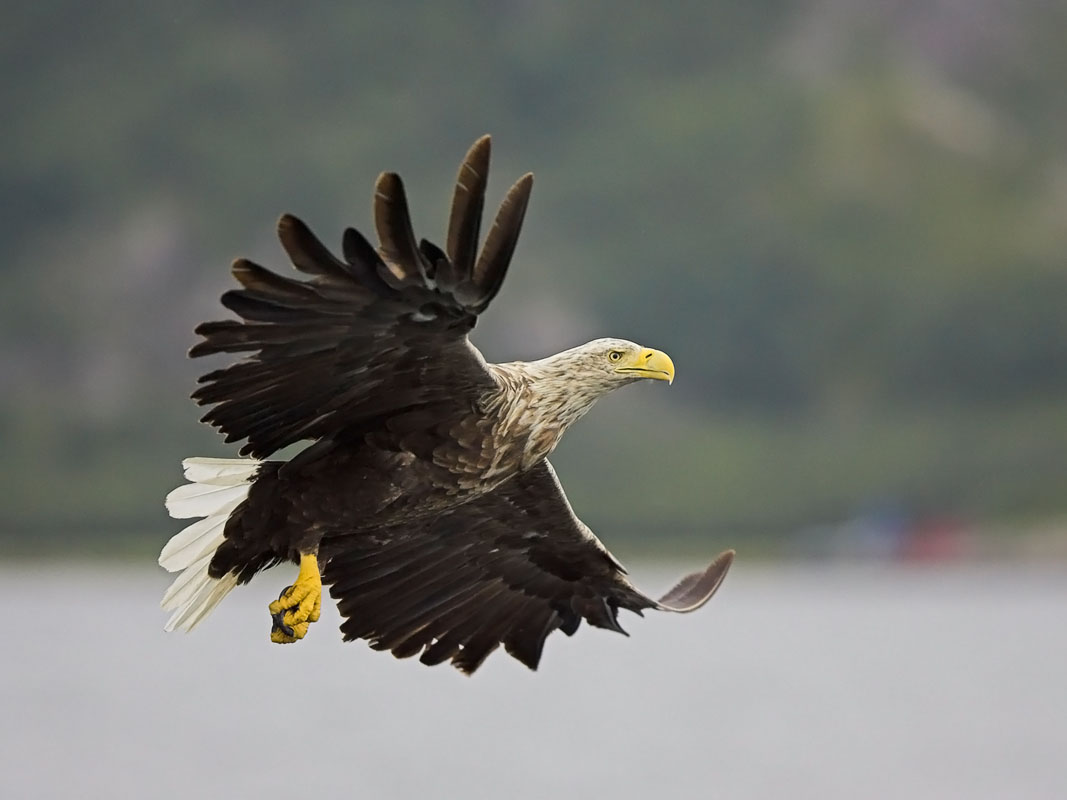 Hyvin suuri kotka. Leveät siivet, lyhyehkö pyrstö ja pitkä kaula sekä voimakas nokka. Yleisväri on lähes tasaisen ruskea, pää on kellanruskea ja pyrstö puhtaan valkoinen
Meriharakka
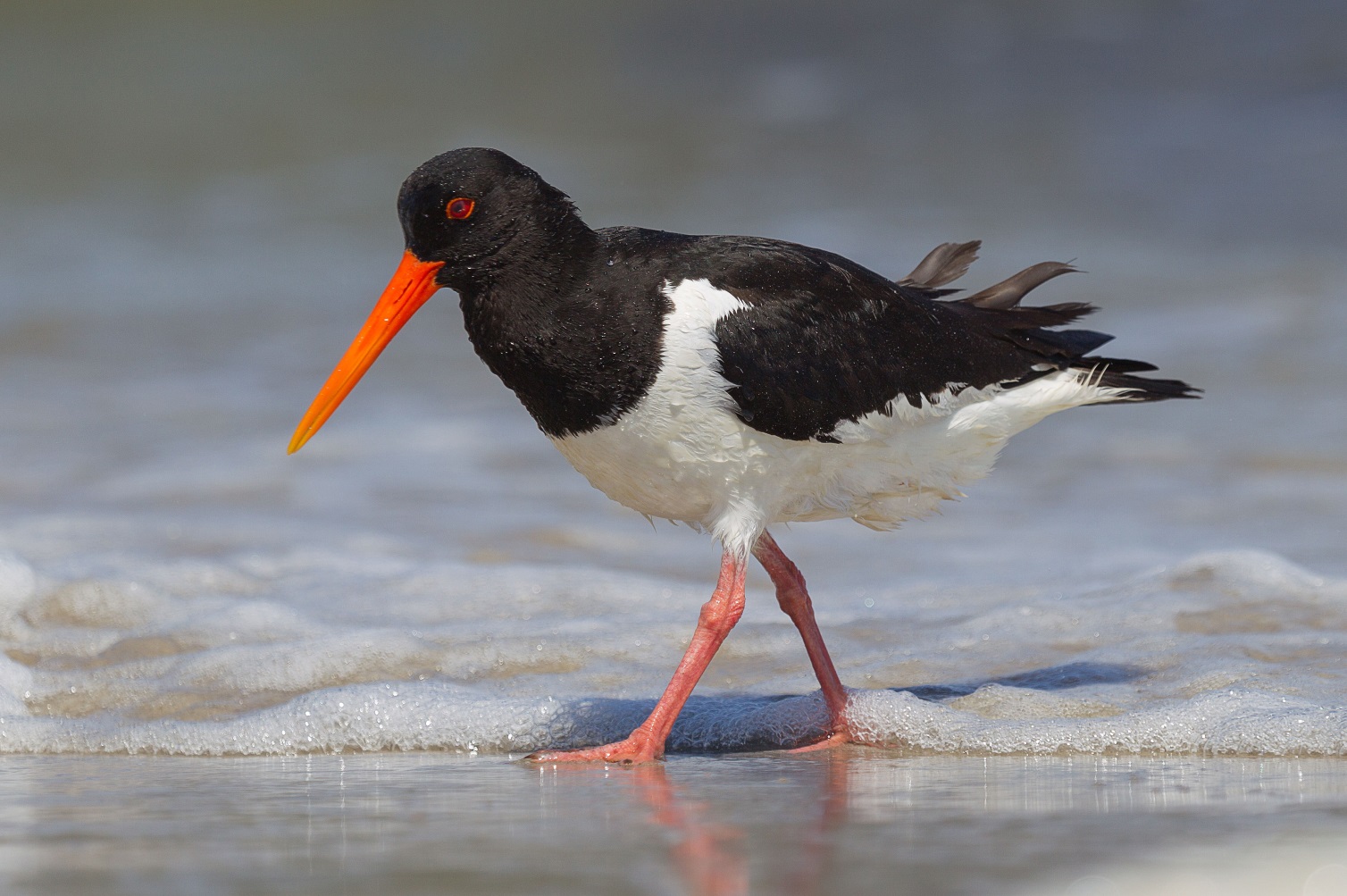 Yläpuoli musta, alapuoli valkoinen.
Huomiota herättävä oranssi nokka
ja punainen silmä. Pitkät jalat (kahlaaja).
Töyhtöhyyppä
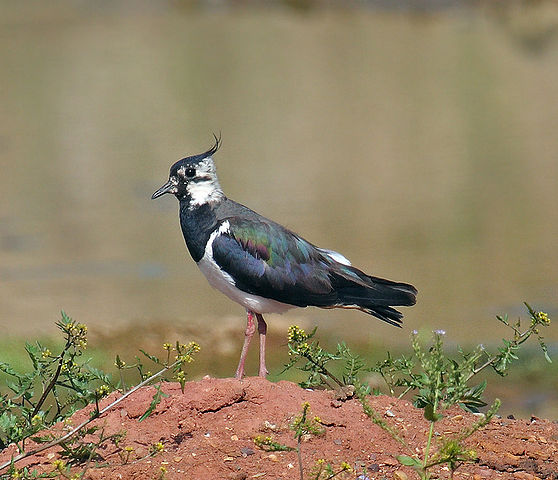 Päässä töyhtö.  






Kahlaaja, pitkät jalat, nokka terävä.
Väritys mustavalkoinen, metallinhohtoinen.
Rantasipi
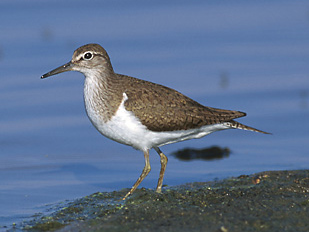 Selkäpuoli ruskea, rinta tiheäviiruinen. Vatsa ja muu alapuoli selvärajaisesti puhtaanvalkoinen. 



Lentäessä siivellä näkyy valkoinen siipijuova.
Pienehkö kyyryasentoinen kahlaaja.
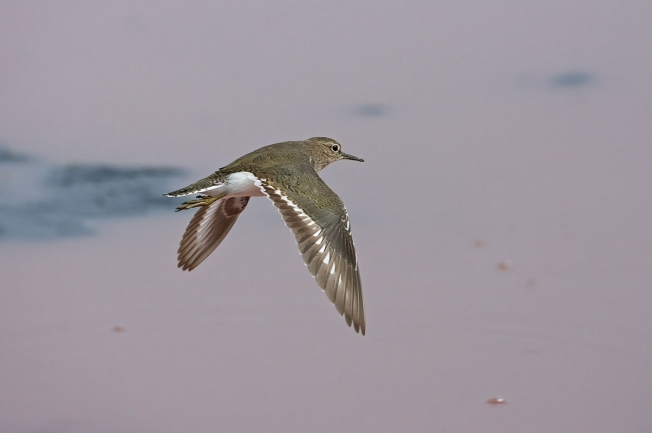 Kuovi
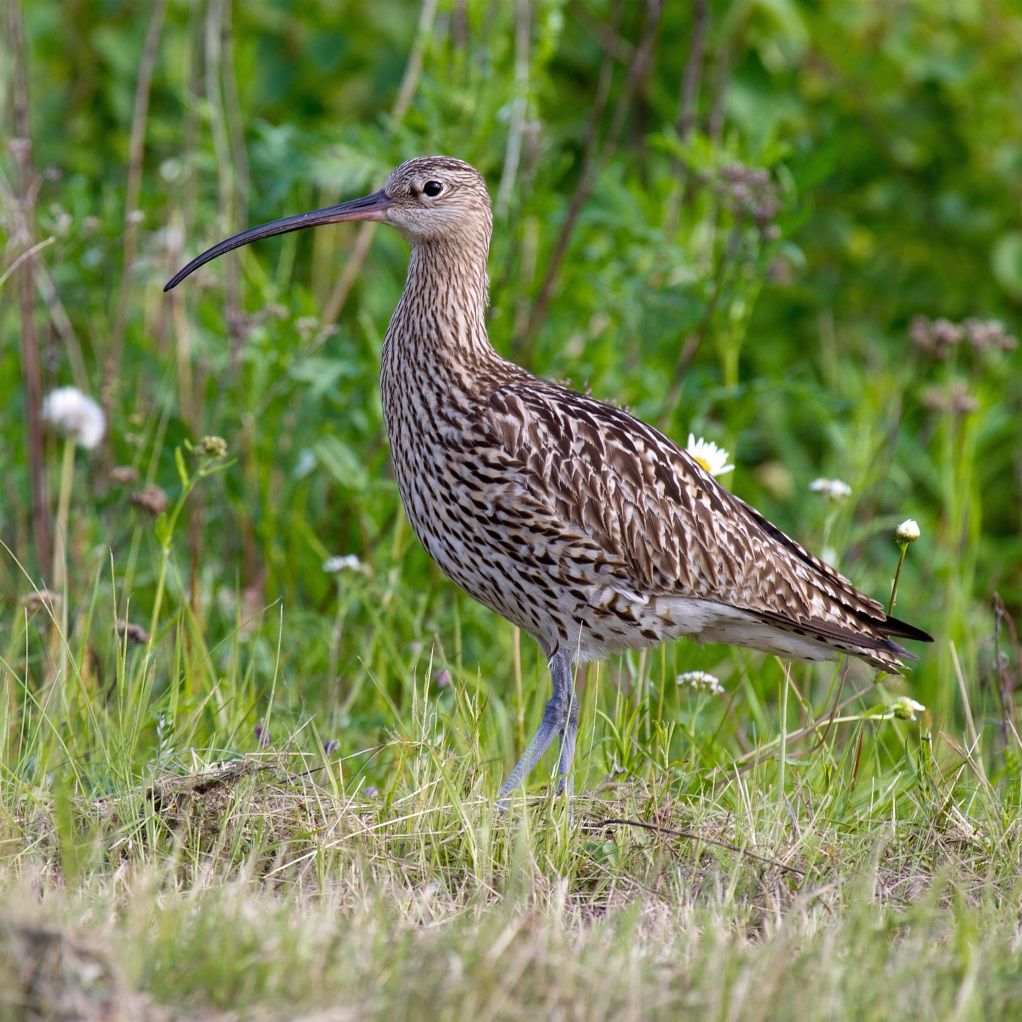 Todella pitkänokkainen kahlaaja, 
kauttaaltaan ruskeankirjava.
Liro
Pieni kahlaajalintu, väritys ruskeankirjava, alapuolelta vaalea (muuttuu vaiheittain) .
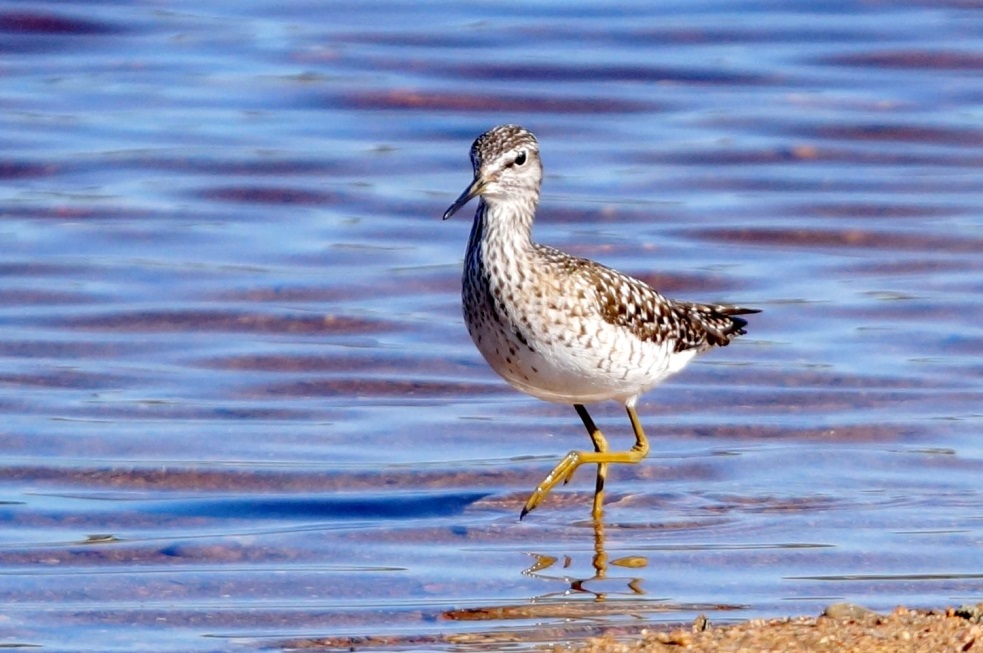 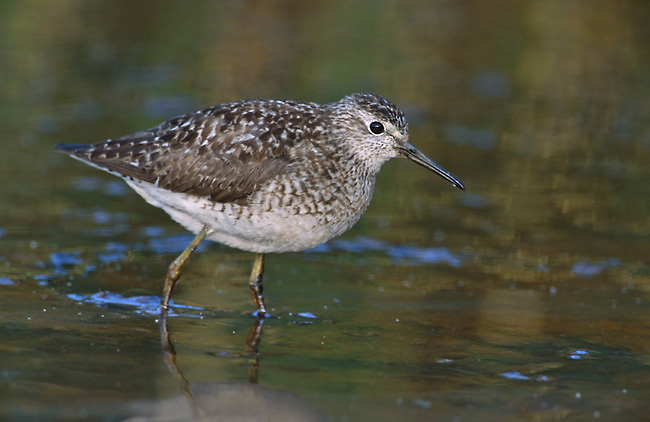 Nokikana
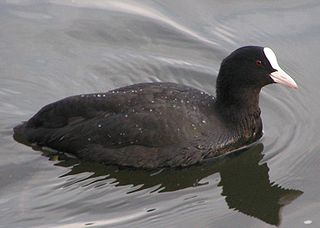 Silmä punainen, nokka ”kanamainen”.
Musta lukuunottamatta nokan yläpuolella olevaa valkoista laikkua.
Kalatiira
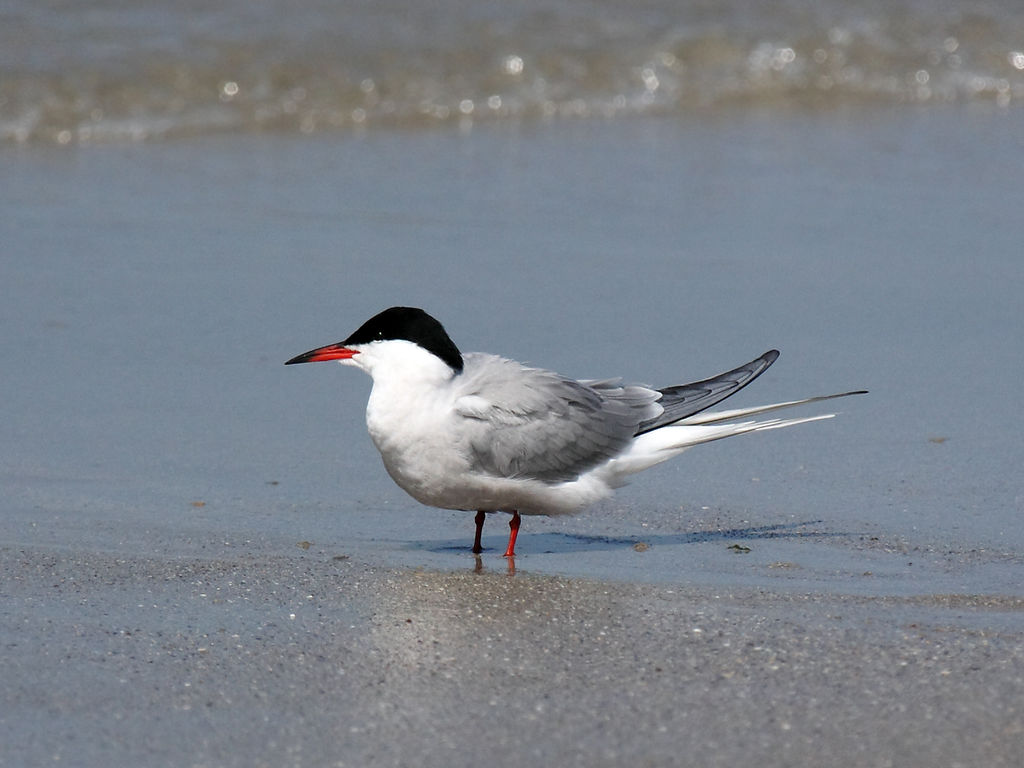 Tiirat lokkeihin verrattuna:
Hoikkia 
Pyrstö haarainen 
Punaiset jalat ja nokka
Selkä harmaa


Kalatiiralla nokan kärki musta.
Naurulokki
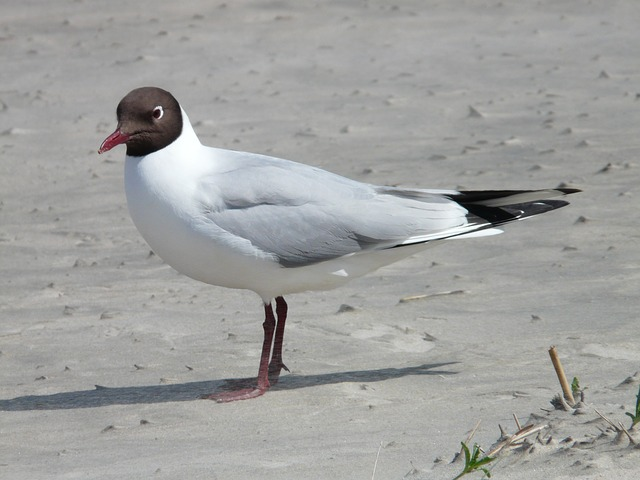 Lokit tiiroihin verrattuna 
Vankempia
Tasapyrstöisiä 
Selkä harmaa (naurulokilla) tai musta.
Ruskea naamari yltää leuan alle saakka. 
Punaiset jalat ja nokka.
Kalalokki
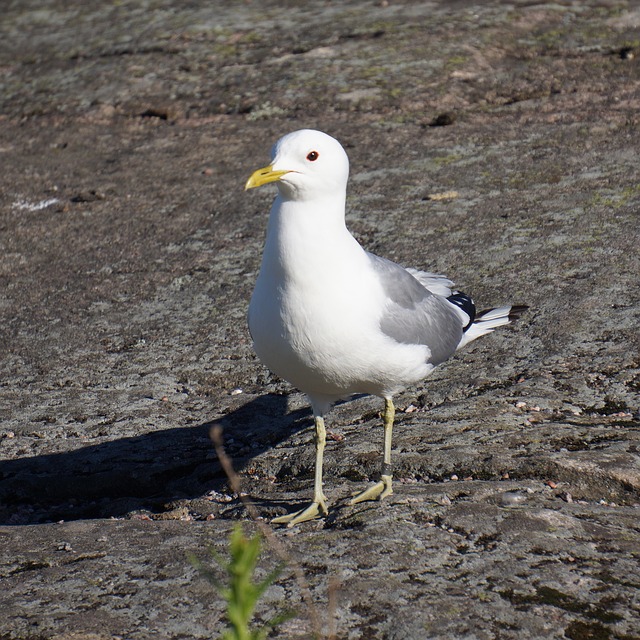 Selkä harmaa.
Pieni nokka, kellanvihreät jalat.
Harmaalokki
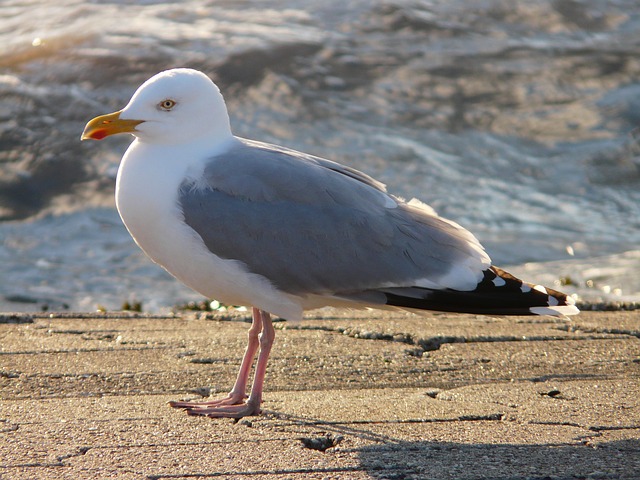 Selkä harmaa. Rotevampi edellistä.
Iso keltainen nokka, jossa punainen täplä. 




Punertavat jalat
Selkälokki
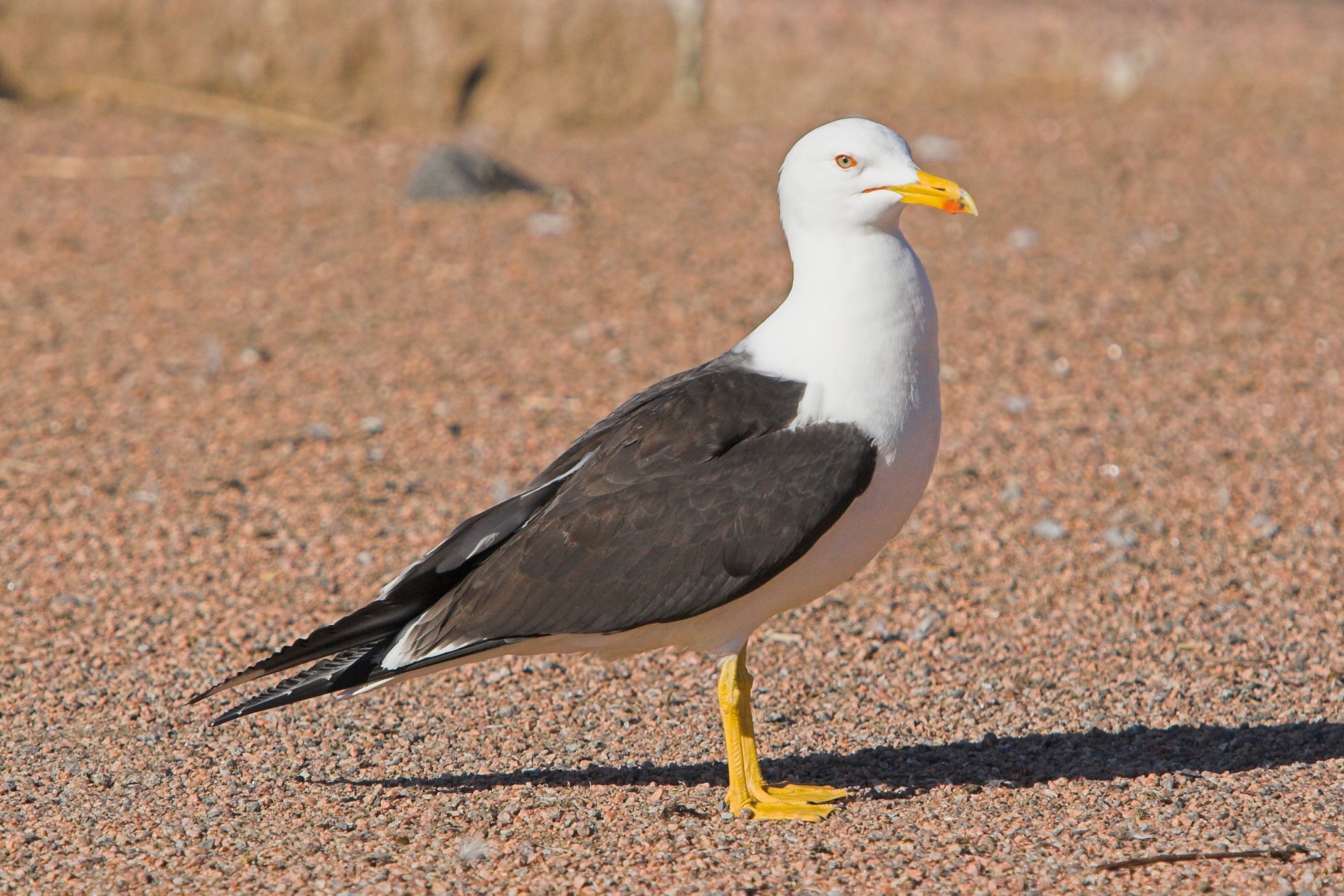 Iso, keltainen nokka, jossa punainen täplä. 





Keltaiset jalat.
Selkä musta. Isokokoinen lintu.